BRIQUET Gaëtan
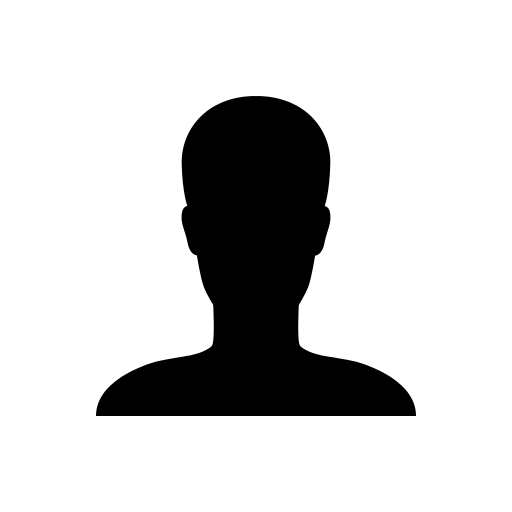 Ingénieur ENSIIE – Promotion 2015
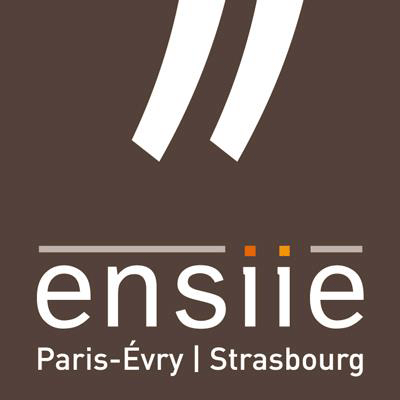 SARBONI Thomas
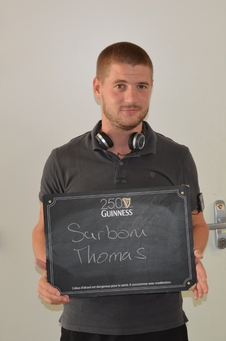 Ingénieur ENSIIE – Promotion 2015
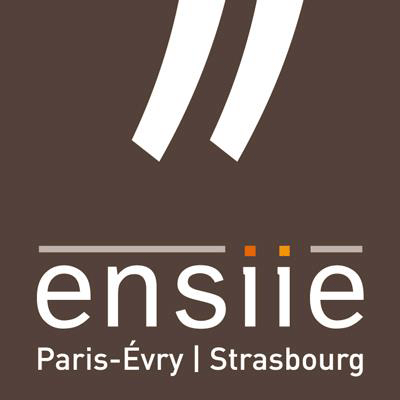 AIT ALLA Taoufik
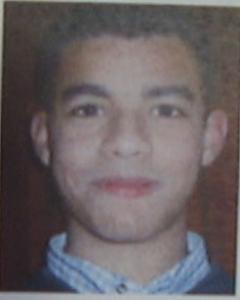 Ingénieur ENSIIE – Promotion 2015
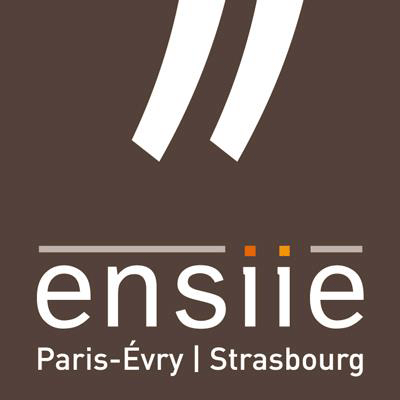 BAH Souleymane
“SoulKen”
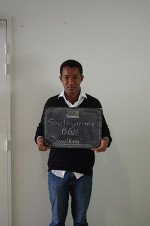 Ingénieur ENSIIE – Promotion 2015
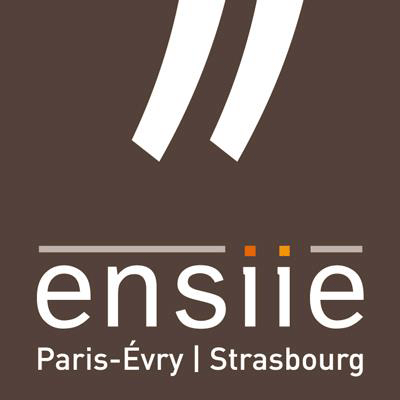 BEN BOURAHEL Sofiane
“Soso”
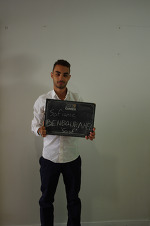 Ingénieur ENSIIE – Promotion 2015
Responsable Partenariats de GalaxIIE
Capitaine de l’équipe de foot
Finaliste du Challenge des Grandes Écoles
Membre de Le Bar(c) et FinancIIE
“La meilleure façon de prédire l’avenir c’est de le créer”
Peter Drucker
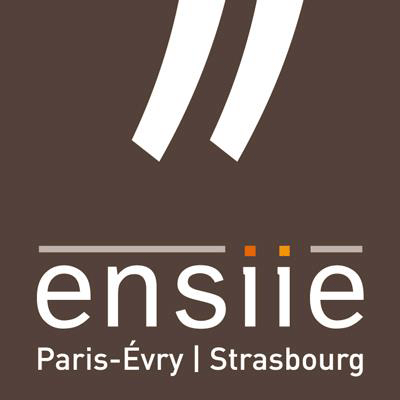 BENARD Julien
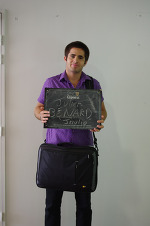 Ingénieur ENSIIE – Promotion 2015
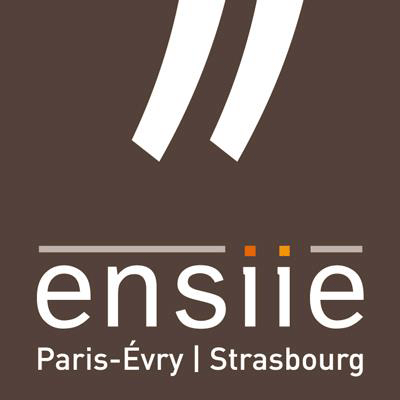 BROYÈRE Adrien
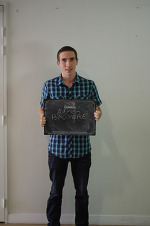 Ingénieur ENSIIE – Promotion 2015
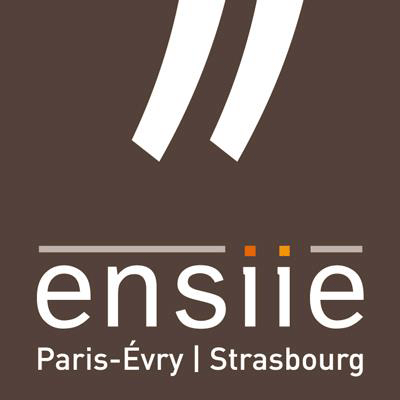 DESHAYES Yann
“Smile”
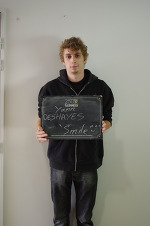 Ingénieur ENSIIE – Promotion 2015
Membre du BdE 2013 (DecIIbEl)
Membre de Le Bar(c), SecuritIIE, Muzzik et RadIoactIvE
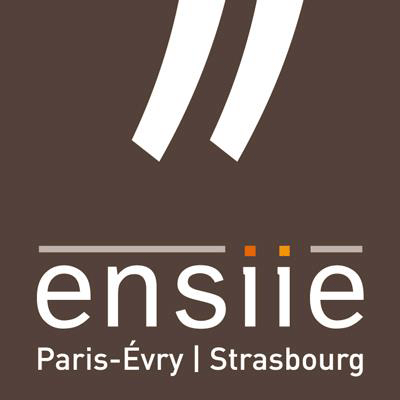 FARDILHA Jérémy
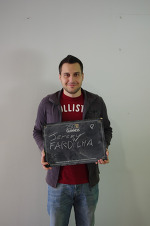 Ingénieur ENSIIE – Promotion 2015
Membre de i-TV
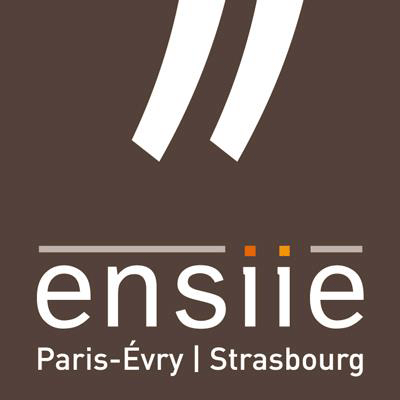 GUILLIER Emeline
“Troussepinette”
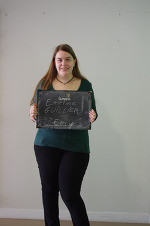 Ingénieur ENSIIE – Promotion 2015
Membre de MisterIIE et AstronomIIE
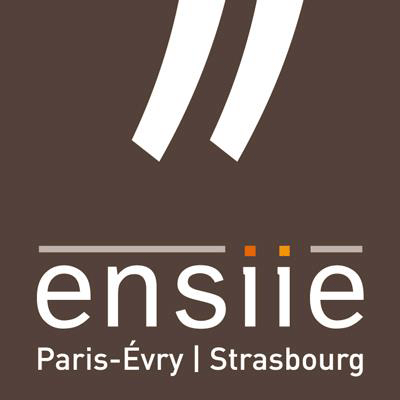 KHATER Houda
“Didox”
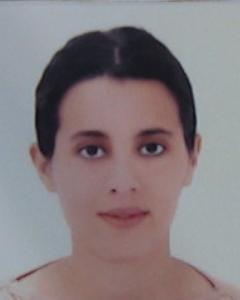 Ingénieur ENSIIE – Promotion 2015
Membre de ORiGiNe
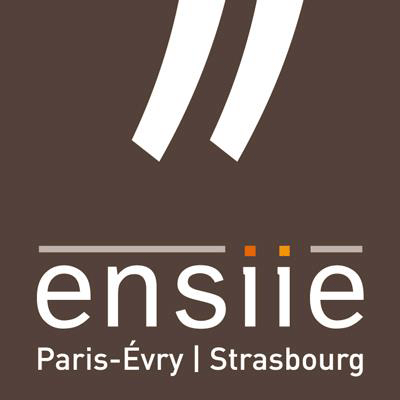 LAMEIRE Alexis
“Alexises”
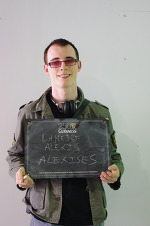 Ingénieur ENSIIE – Promotion 2015
Membre de Le Bar(c), CuIsInE et ARISE
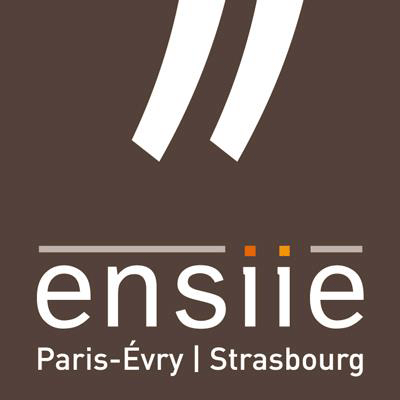 LAMICH Fatine
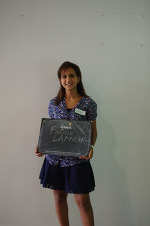 Ingénieur ENSIIE – Promotion 2015
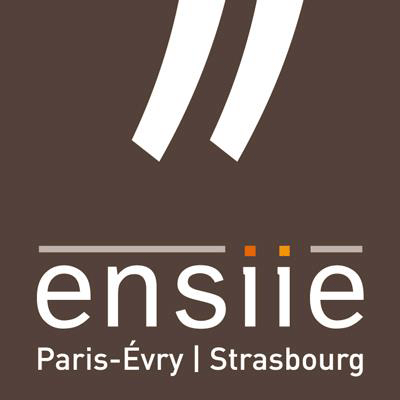 LOPES MEDA Alexandre
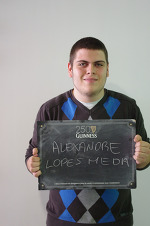 Ingénieur ENSIIE – Promotion 2015
Secrétaire Général d’AstronomIIE (2014)
Membre de CuIsInE
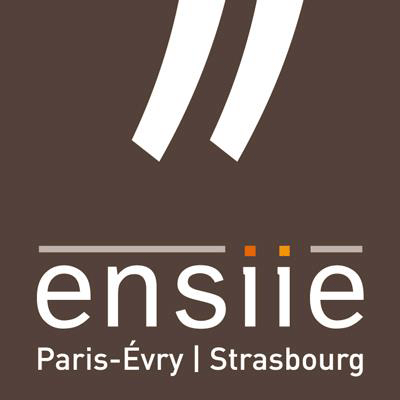 MANI Mickaël
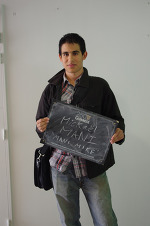 Ingénieur ENSIIE – Promotion 2015
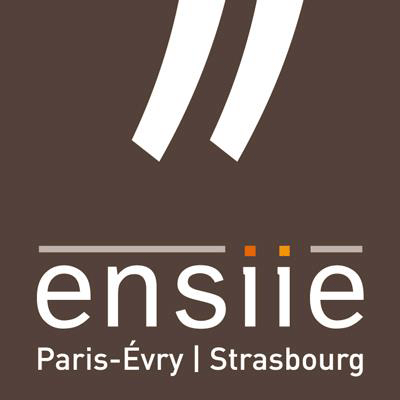 MARQUES Bruno
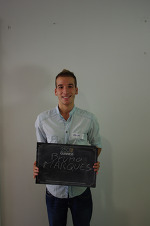 Ingénieur ENSIIE – Promotion 2015
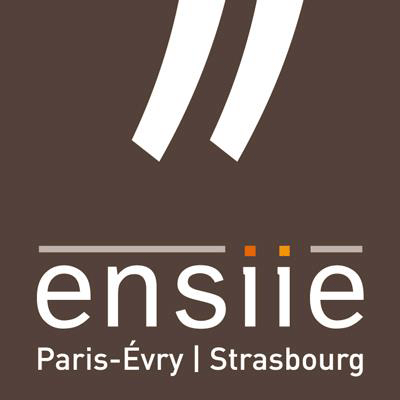 MIAUX Florian
“Conan”
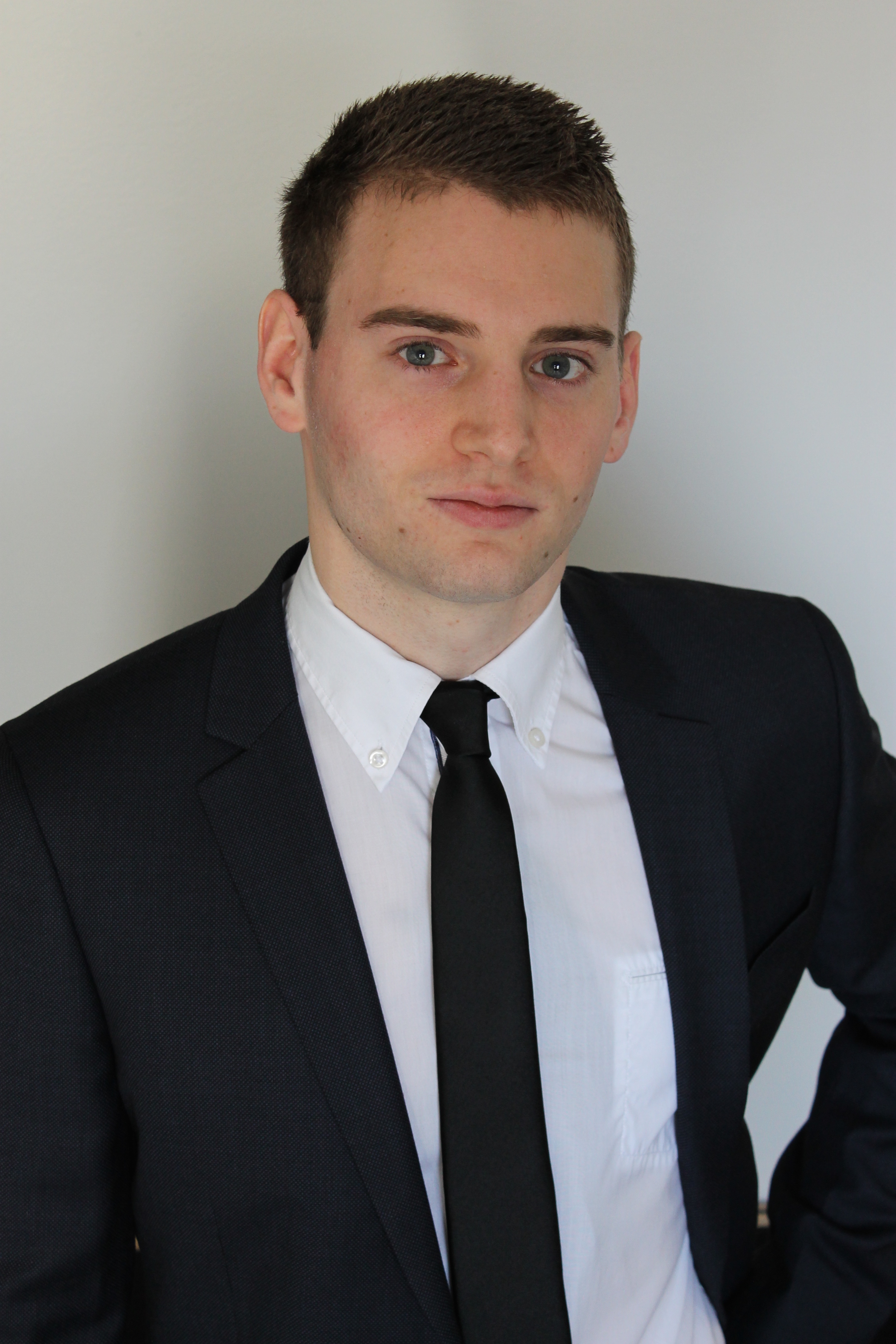 Ingénieur ENSIIE – Promotion 2015
Membre de iGNiTe (Liste BdE 2013)
Membre de Le Bar(c) et CuIsInE
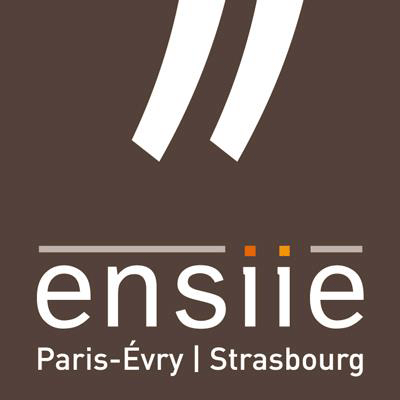 NAGALINGAM Ravi
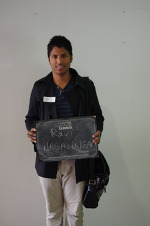 Ingénieur ENSIIE – Promotion 2015
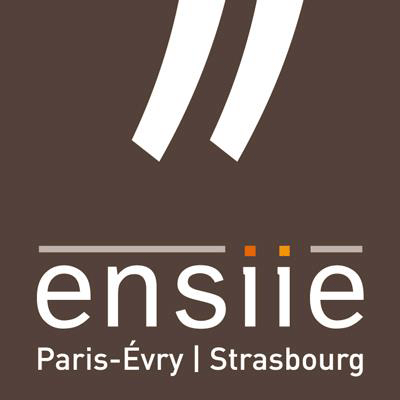 NDIAYE Penda
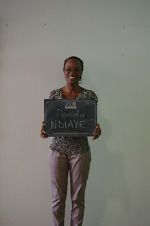 Ingénieur ENSIIE – Promotion 2015
Membre de BORDERLiiNe (Liste BdE 2013)
Membre de MisterIIE et CuIsInE
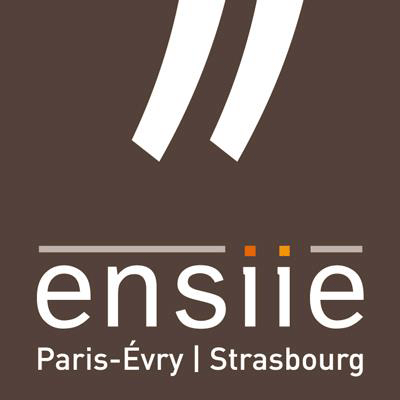 PREMKUMAR Kiruban
“Kiru”
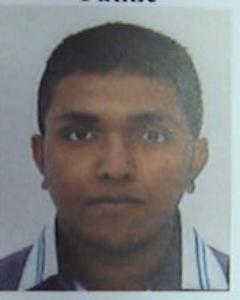 Ingénieur ENSIIE – Promotion 2015
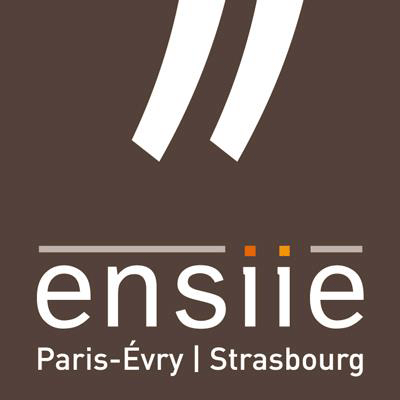 SEGARD Dimitri
“Sergueï”
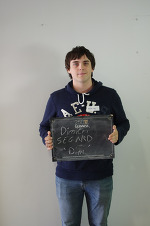 Ingénieur ENSIIE – Promotion 2015
Vice-Président de CuIsInE (2013)
Trésorier de AstronomIIE (2014)
Membre de Bakaclub et SecuritIIE
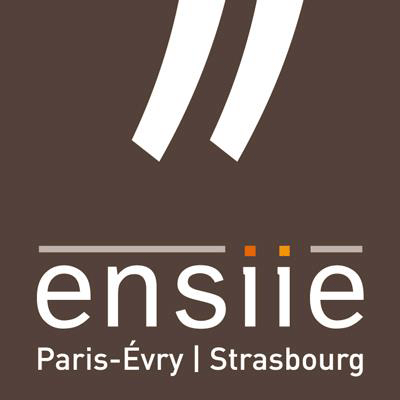 SOUISSI Amin
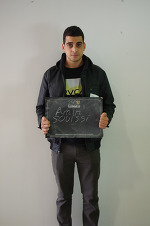 Ingénieur ENSIIE – Promotion 2015
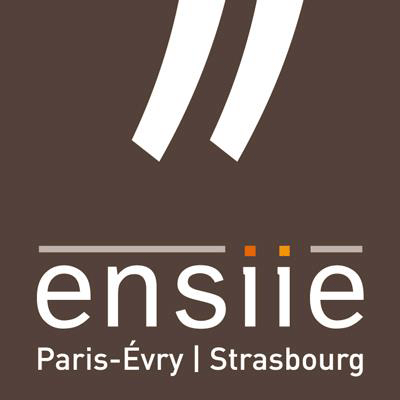 DEPOITTE William
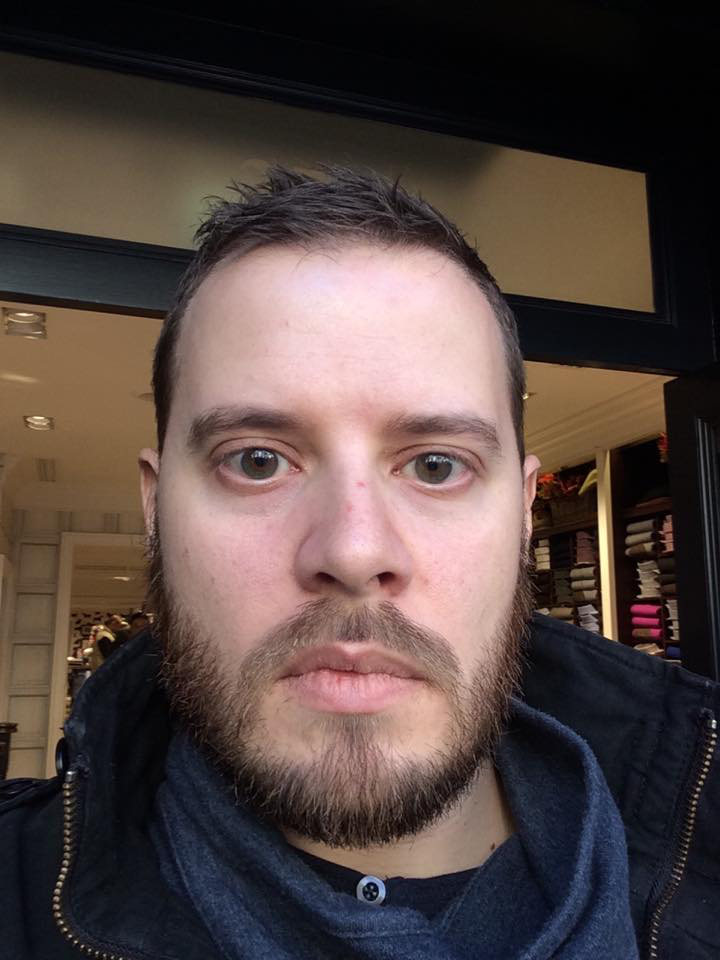 Ingénieur ENSIIE, VAE – Promotion 2015
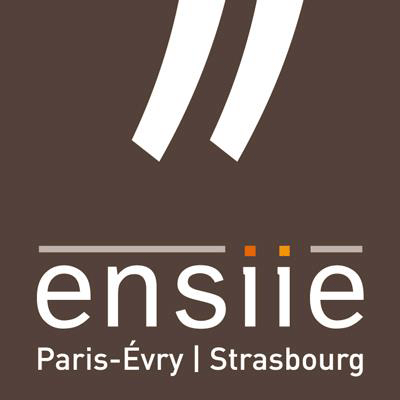 ABOUGOU Bama
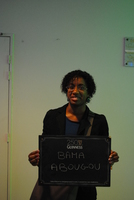 Ingénieur ENSIIE – Promotion 2015
Membre de DefaitIIstE (Liste BdE)
Membre de MisterIIE, ORiGiNe et CuIsInE
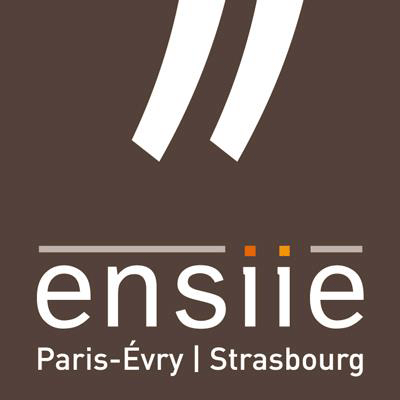 AJEGHRIR Zaina
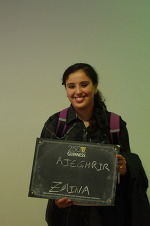 Ingénieur ENSIIE – Promotion 2015
Master M2IF (UEVE)
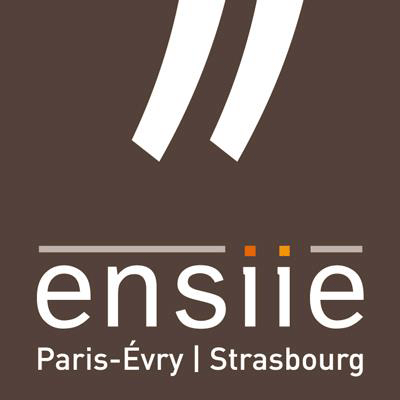 AMORETTI Florian
“Absinthe”
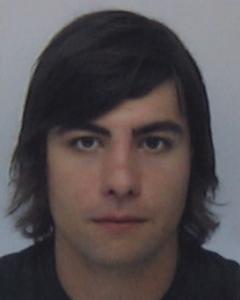 Ingénieur ENSIIE – Promotion 2015
Membre de LumIIEre
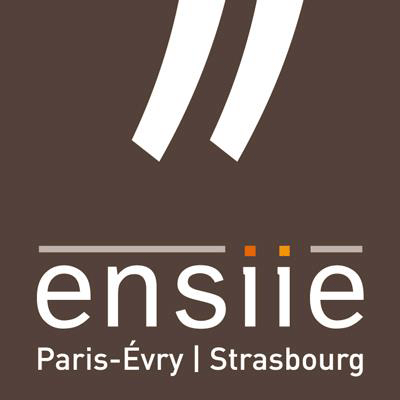 ARQUETOUX Guillaume
“Tinatas”
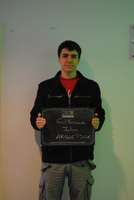 Ingénieur ENSIIE – Promotion 2015
Membre du BdE 2013 (DecIIbEl)
Membre de iGNiTe (liste BdE 2013)
Membre du bureau de LanPartIIE (2012)
Membre de Le Bar(c), i-TV et AperItIfE
“Tout vient à poinct, qui peult attendre.”
François Rabelais, Pantagruel
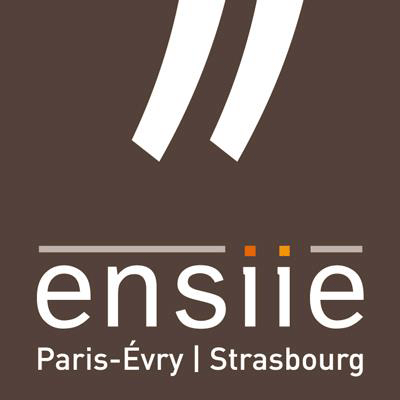 ATEBA-MANDENG André-Olivier
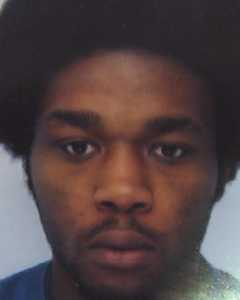 Ingénieur ENSIIE – Promotion 2015
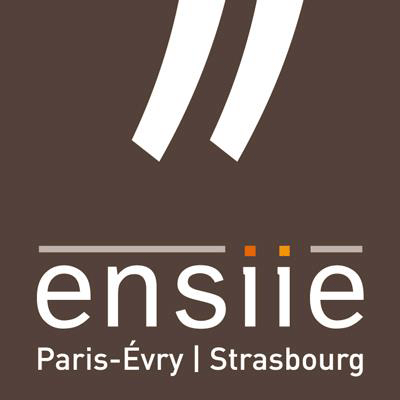 AU Nathalie
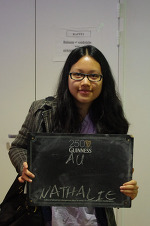 Ingénieur ENSIIE – Promotion 2015
MSc Advanced Computer Science (Manchester)
Membre de BORDERLiiNe (Liste BdE 2013)
Secrétaire Général d’IImagE (2013)
Membre de Forum
Membre de Bakaclub, ORiGiNe
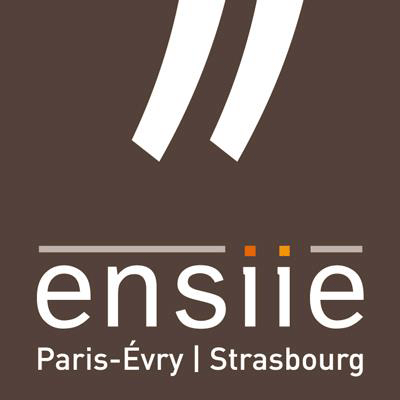 BAO Wenting
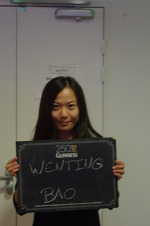 Ingénieur ENSIIE – Promotion 2015
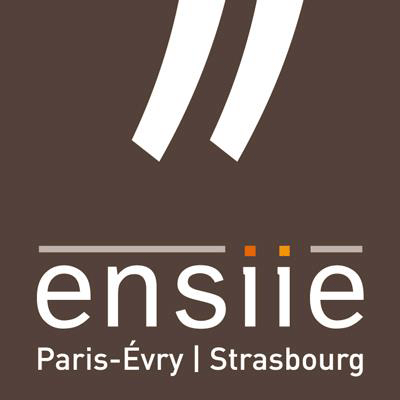 BARGAOUI Mohamed Achraf
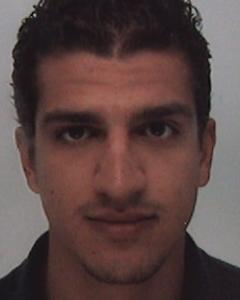 Ingénieur ENSIIE – Promotion 2015
Master M2IF (UEVE)
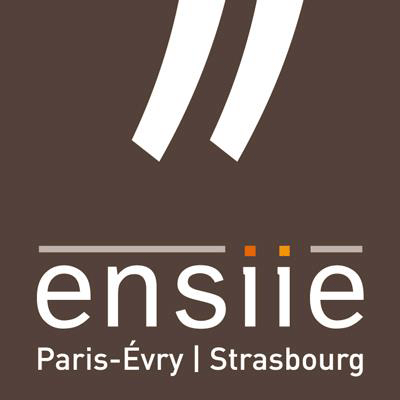 BARITEL-RUET Cécile
“Cookiie”
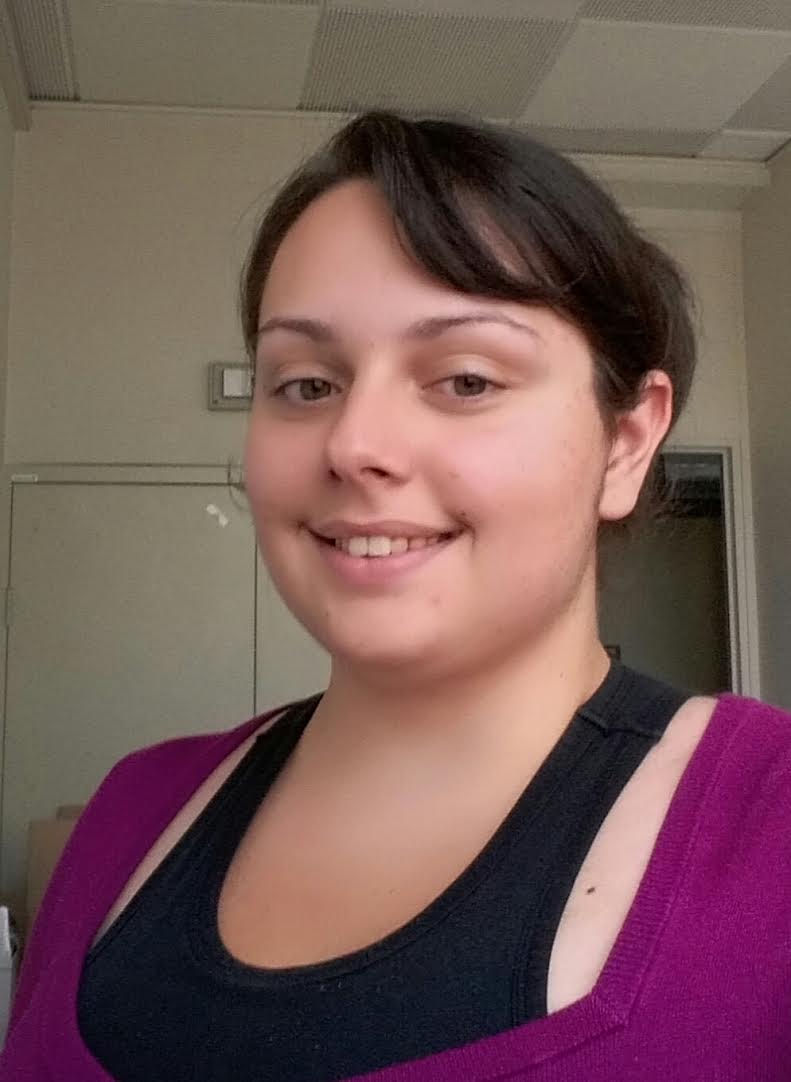 Ingénieur ENSIIE – Promotion 2015
Master MPRI (ENS Cachan)
Présidente du Liien (2013)
Représentante des 1A et 2A aux CA et CE 
(2012-2013)
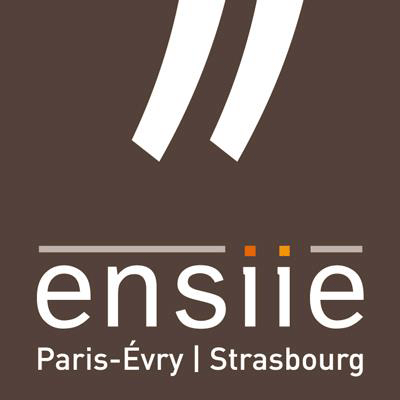 BEAUME Jérémy
“Bidouille”
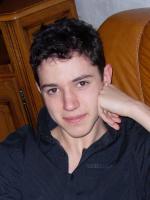 Ingénieur ENSIIE – Promotion 2015
Master SeCReTS (Université Versailles)
Trésorier de ORiGiNe(2014)
Membre de RealitIIE, SecuritIIE et ResIIE
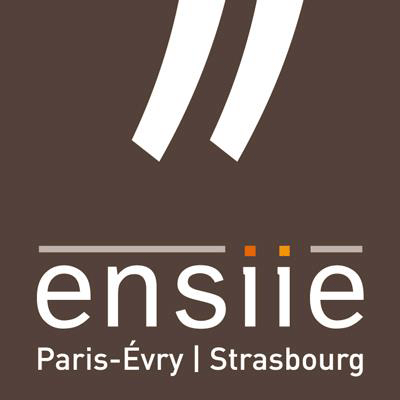 BOBIN Maxence
“Maxouille”
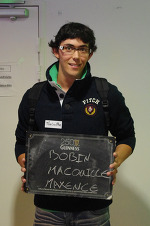 Ingénieur ENSIIE – Promotion 2015
Master Interaction (Université Paris-Sud)
Président de AstronomIIE (2012)
Membre de LanPartIIE, Respo Serveurs (2013)
Membre de ARISE et RealitIIE
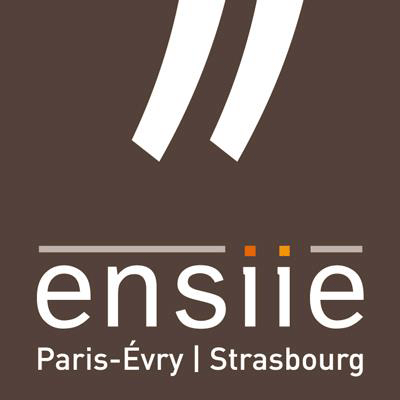 BONHOURE Thibault
“InTOxXx”
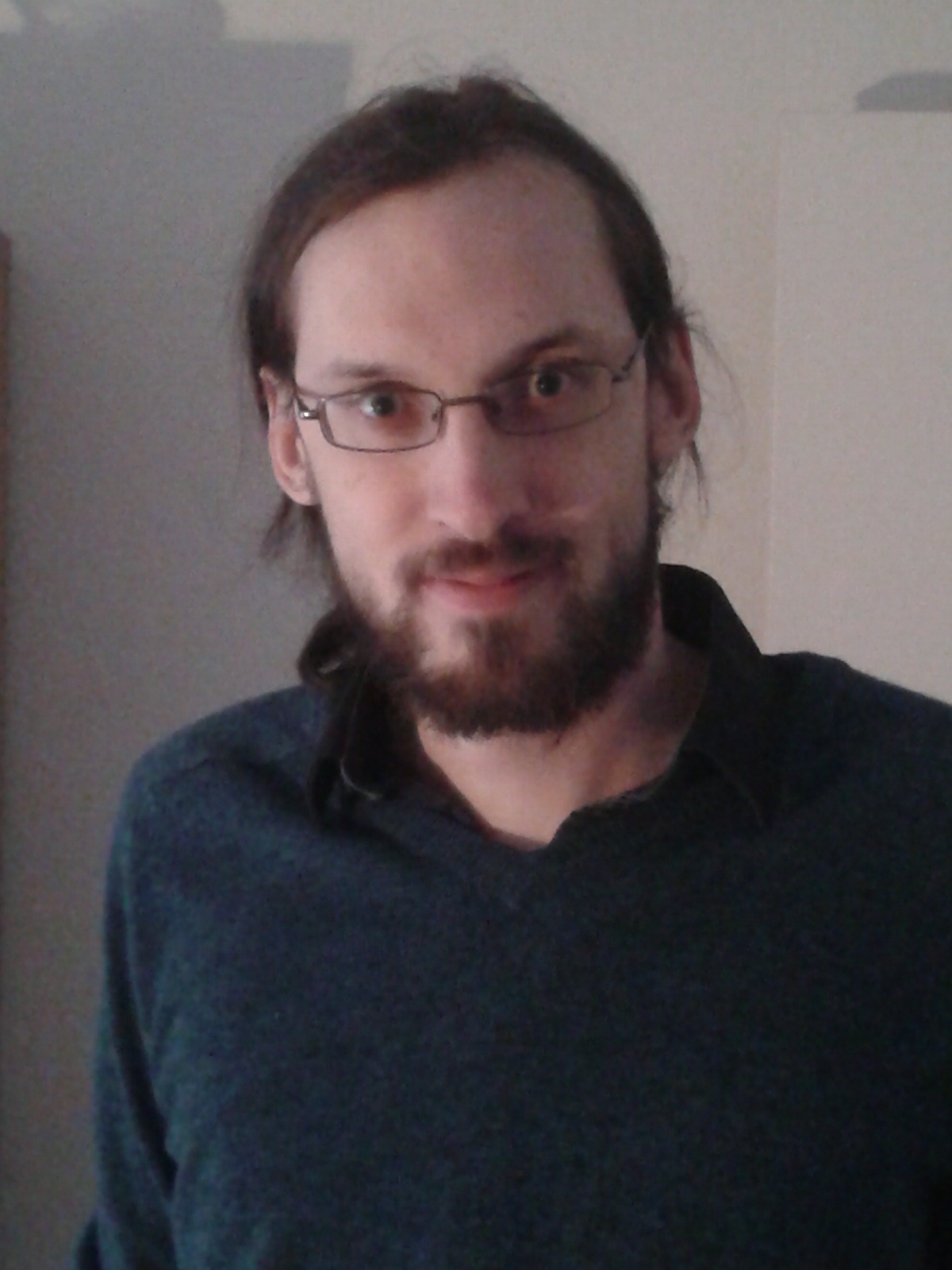 Ingénieur ENSIIE – Promotion 2015
Membre de Bakaclub et ORiGiNe
“Personne ne vous blâmera d’être ignorant. 
Beaucoup vous blâmeront de ne pas l’admettre.”
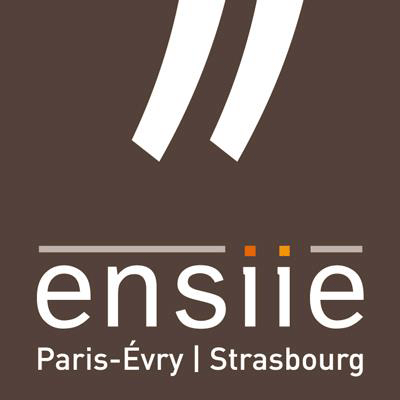 BOUMBAREK Adam
“Adams”
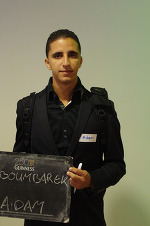 Ingénieur ENSIIE – Promotion 2015
Master M2IF (UEVE) 
Master Degree in Business Mathematics (LMU)
Membre de GalaxIIE et Forum
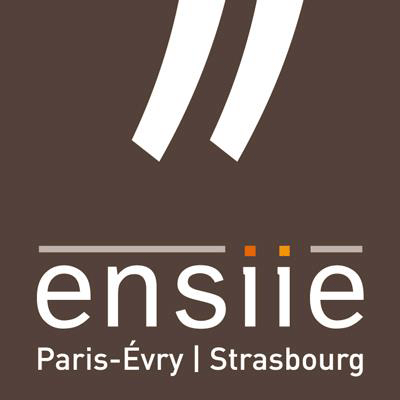 BRETHOMÉ Lucile
“Cerise”
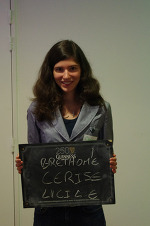 Ingénieur ENSIIE – Promotion 2015
Master MPRO
Vice-Présidente de Forum et Liien (2013 et 2014)
Secrétaire Général du Liien (2013)
Secrétaire Général de l’ASIIE (2013 et 2014)
Secrétaire Général de IImagE (2014)
Représentante CE/CA 2A
Membre de iGNiTe et CuBiiQuE (Listes BdE 2013 & 2015)
Membre de MisterIIE et DansIIE
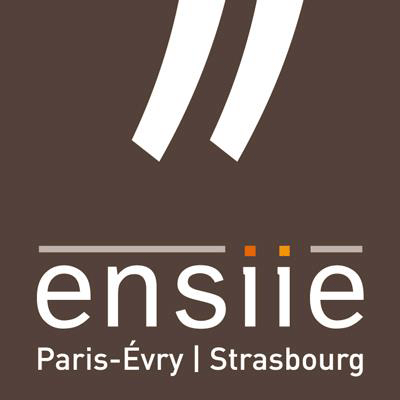 CŒUR Jean-François
“Kong”
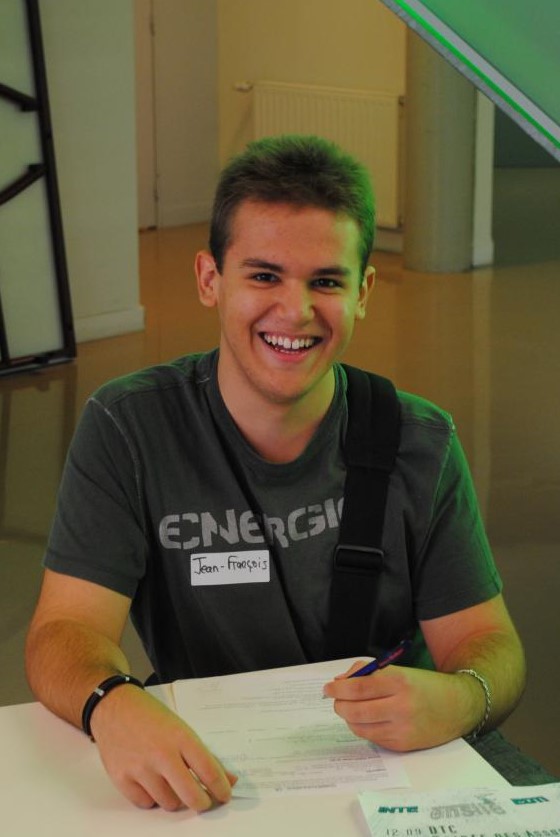 Ingénieur ENSIIE – Promotion 2015
Secrétaire Général du BdE 2012 (ALIIVE)
Respo Com’ du BdE 2013 (DecIIbEl)
Président de LanPartIIE et CuIsInE (2012)
Membre de iiCe (Liste BdE 2014)
Membre de Forum, LumIIEre, IImondE, Muzzik, IImagE, RadIoactIvE, IIE++
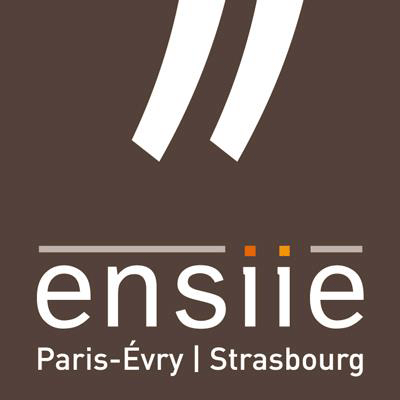 CUVERO CALERO Yandira
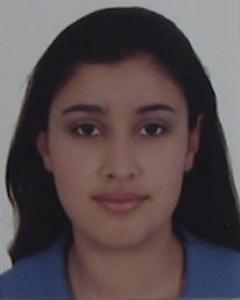 Ingénieur ENSIIE – Promotion 2015
Master M2IF (UEVE)
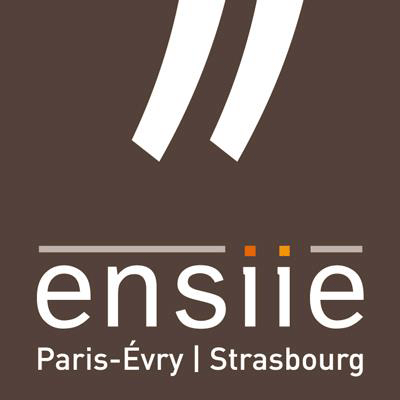 EL BERRI Kaouthar
“Kaou”
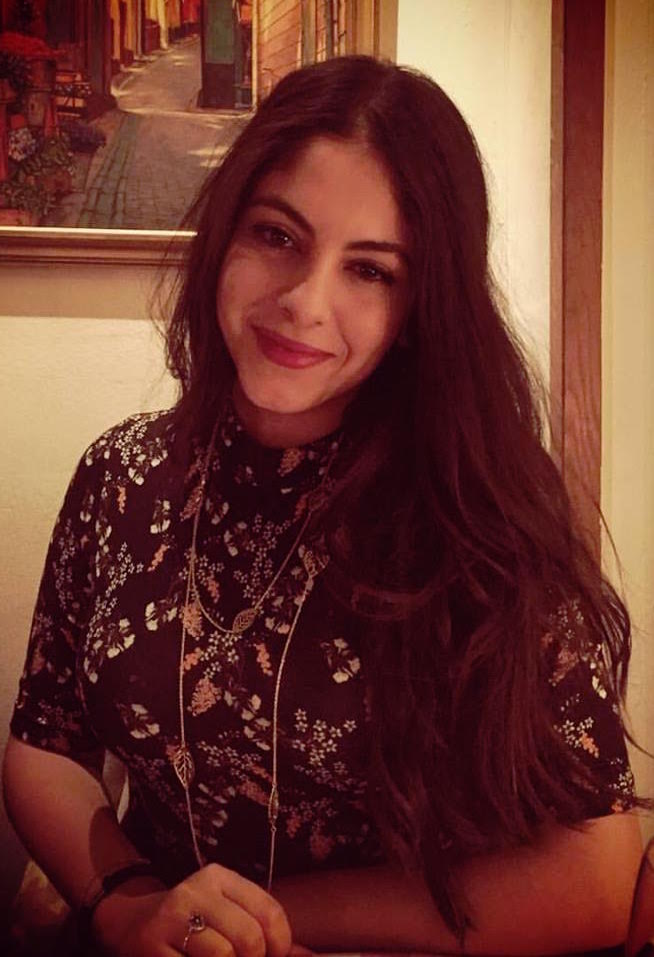 Ingénieur ENSIIE – Promotion 2015
Membre du BdA 2014 (ExtasII)
Membre de MisterIIE, DansIIE et IImagE
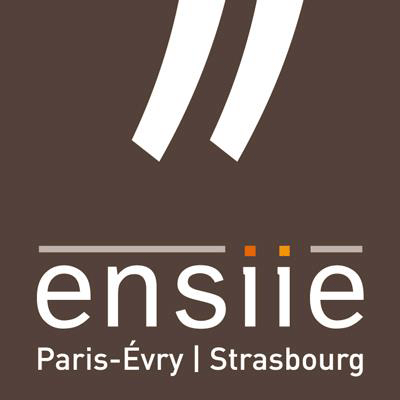 EL BILALI Hicham
“Bill”
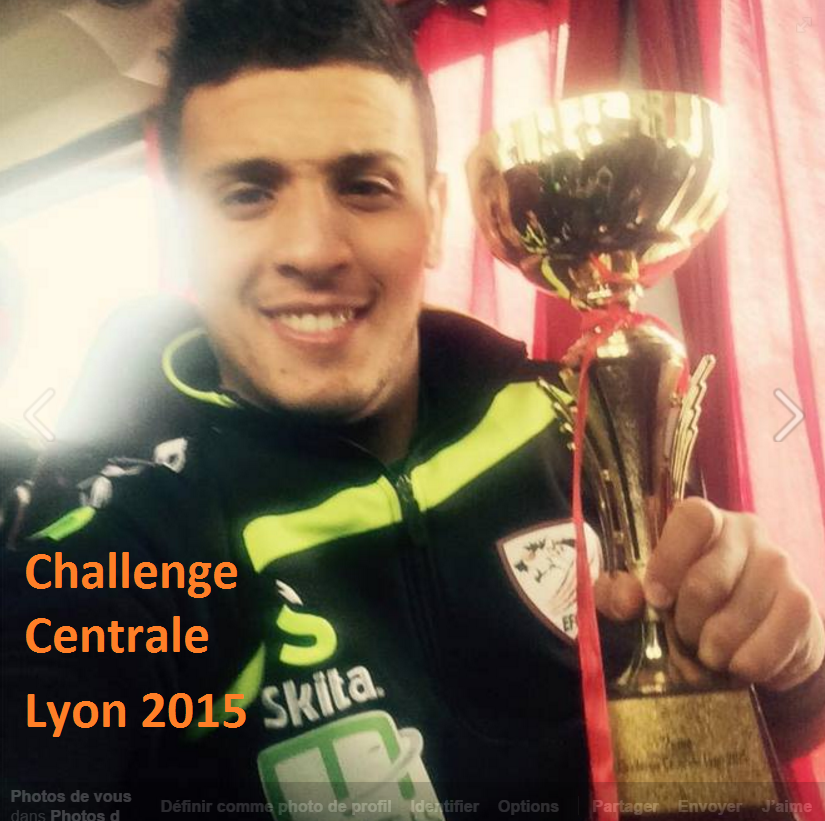 Ingénieur ENSIIE – Promotion 2015
Master Gestion des Risques et des Actifs (Paris Saclay)
Président du BdS de Strasbourg (2014)
Capitaine de l’équipe de Foot 2014-2015
Finaliste du Challenge Centrale Lyon (2015)
A lot of people did not succeed at what you accomplished, simply because they were busy finding problems while you were busy finding solutions.
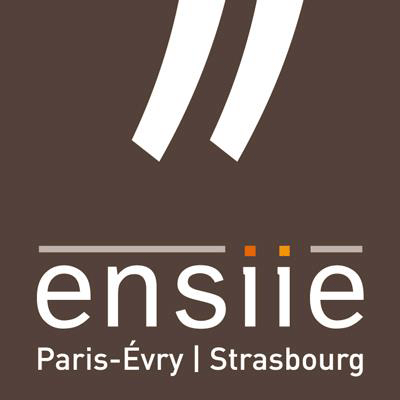 ER-RACHDY Abdallah
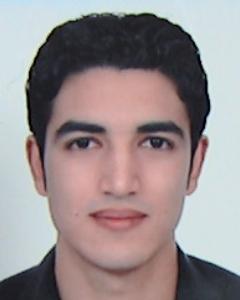 Ingénieur ENSIIE – Promotion 2015
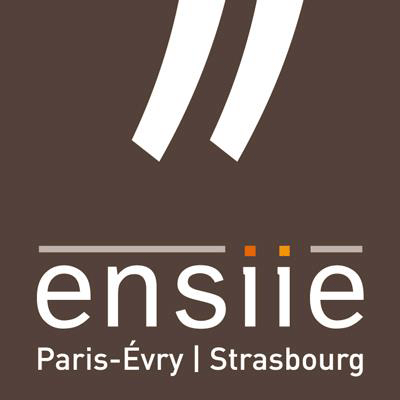 ES-SALEH Brahim
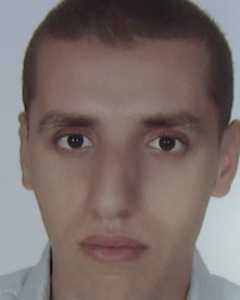 Ingénieur ENSIIE – Promotion 2015
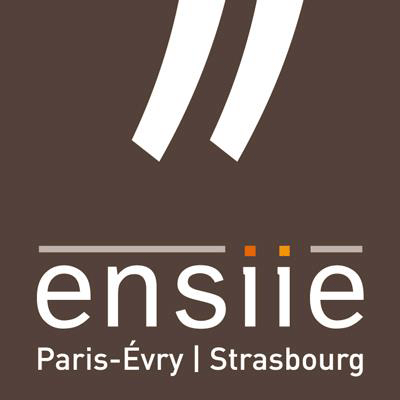 EYGAZIER Sébastien
“Mister X”
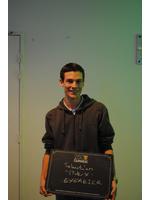 Ingénieur ENSIIE – Promotion 2015
Trésorier du BdE 2012 (ALIIVE)
Membre du BdE 2013 (DecIIbEl)
Membre de ComDiie, CuIsInE, LanPartIIE, SecuritIIE et ASIIE
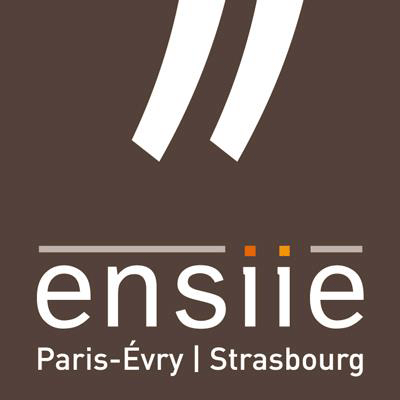 FINDELING Cyril
“Def”
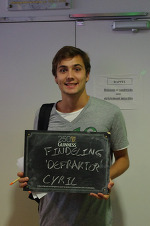 Ingénieur ENSIIE – Promotion 2015
Membre de LanPartIIE
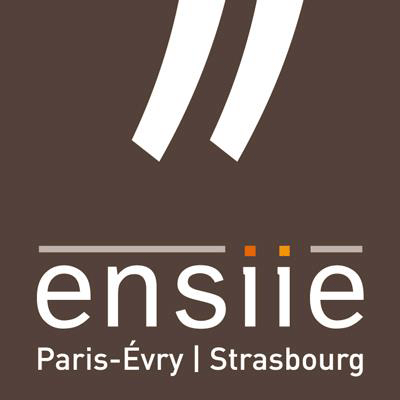 GEOFFROY David
“Mitch”
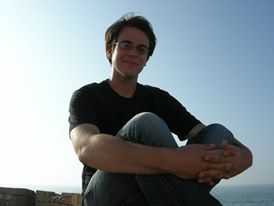 Ingénieur ENSIIE – Promotion 2015
Master RVSI (UEVE)
Président de CuIsInE (2011)
Membre de LanPartIIE, Le Bar(c) et Muzzik
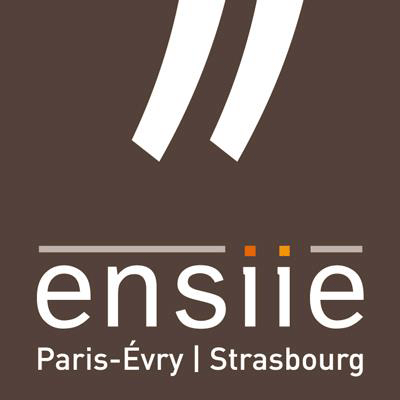 GRANGIER Julien
“BN”
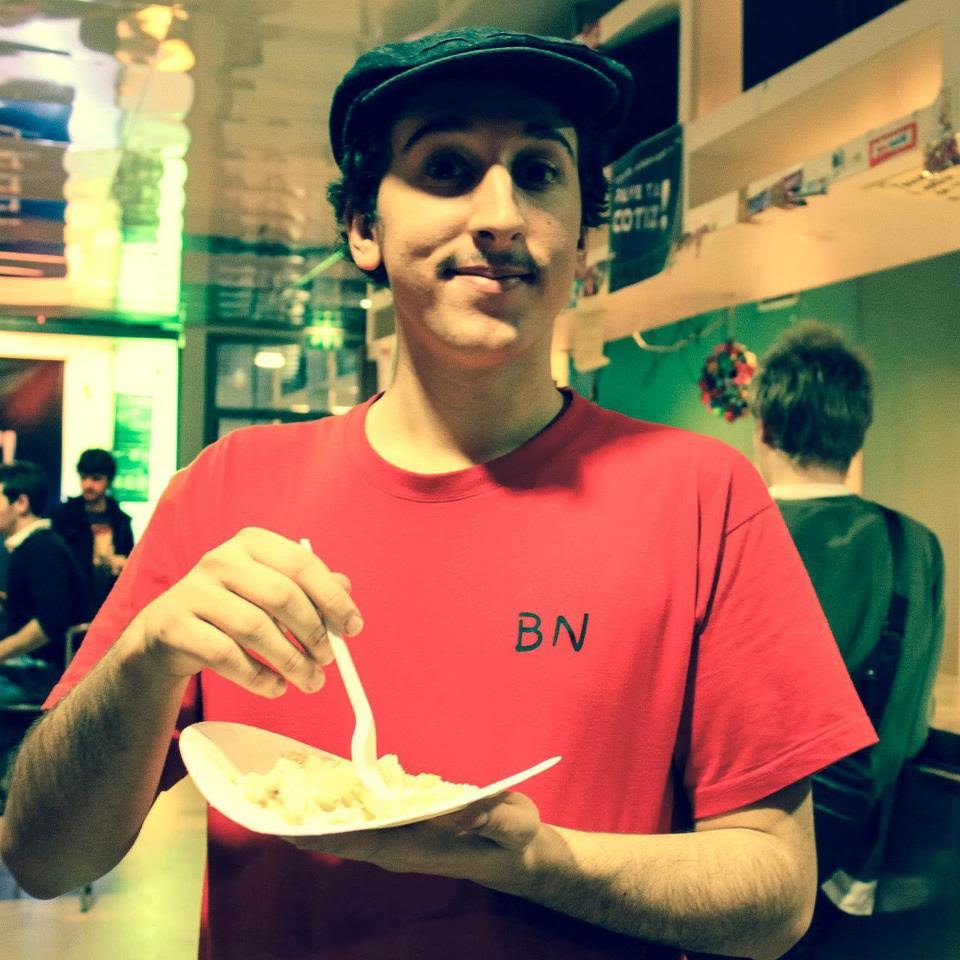 Ingénieur ENSIIE – Promotion 2015
Membre du BdE 2013 (DecIIbEl)
Vice-Président puis Président de Muzzik (2013 & 2014)
Président d’AperItIfE (2013)
Trésorier de CCCM (2014)
Membre de Le Bar(c), IImagE, i-TV, LumIIEre, GalaxIIE, CID, RealitIIE, NightIIEs
“C’est un roc, c’est un pic, c’est un cap ! Que dis-je, c’est un cap ? …
C’est une péninsule !”
Shakespeare, Le Malade Imaginaire
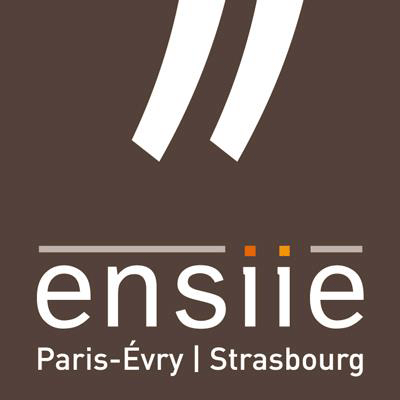 HALLOT Pierre
“Allø”
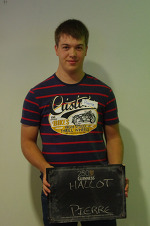 Ingénieur ENSIIE – Promotion 2015
MSc in Advanced Computing (University of Glasgow)
Membre du BdE 2014 (DiiCTATURe)
Président de Le Bar(c) (2013)
Membre de l’ASIIE
Membre d’i-TV, AperItIfE, SecuritIIE, CCCM et IIE++
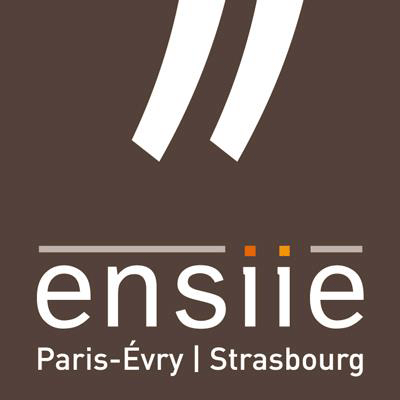 KILO Julien
“Alpha”
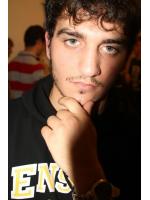 Ingénieur ENSIIE – Promotion 2015
Président du BdE 2014 (ALLiiANCe)
Membre du BdE 2013, Respo WEI (DecIIbEl)
Président de l’ASIIE (2013)
Membre de iGNiTe (Liste BdE 2013)
Capitaine de l’équipe de foot de l’ENSIIE
Membre de Le Bar(c), AperItIfE, GalaxIIE, IIE++
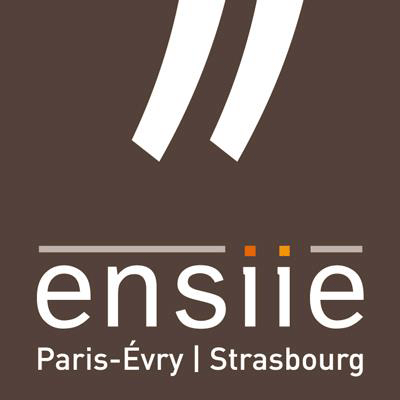 KRAPF Jean-Yves
“Bernardix”
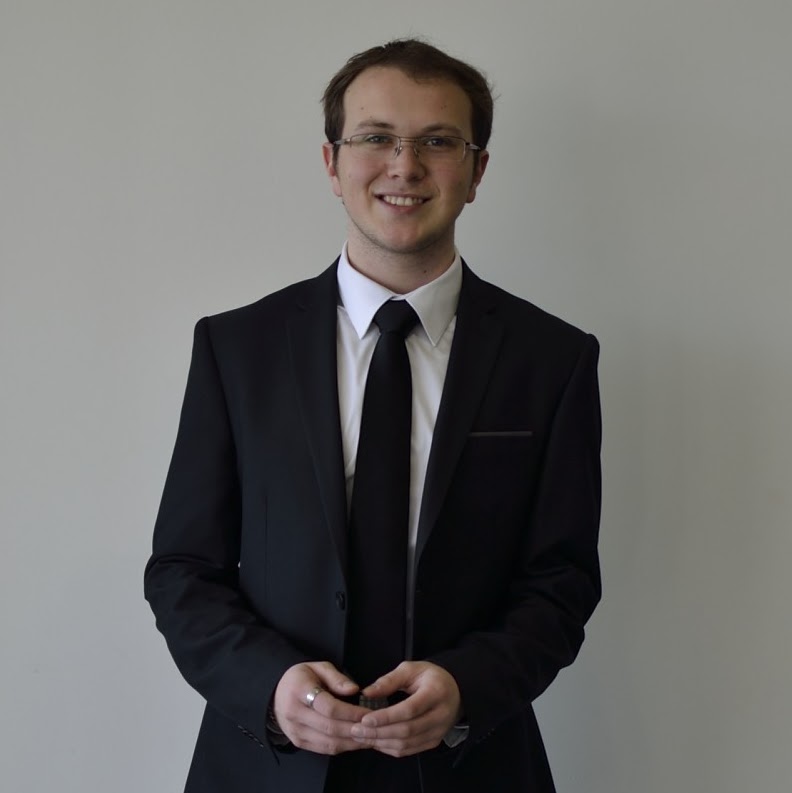 Ingénieur ENSIIE – Promotion 2015
Master SeCReTS (Versailles)
Vice-Trésorier du BdE 2013 (DecIIbEl)
Président de Forum (2013)
Président de IImagE (2014)
“The quieter you become, the more you are able to hear.”
Ram Dass
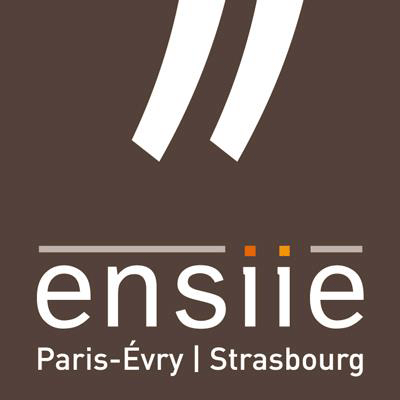 LAMLILI Loubna
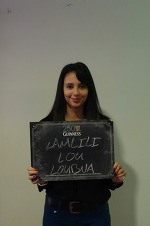 Ingénieur ENSIIE – Promotion 2015
Membre de i-TV, MisterIIE, CuIsInE, AperItIfE et CID
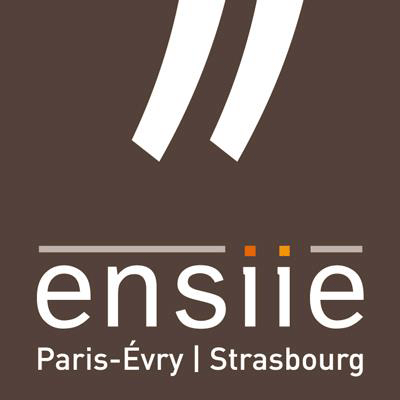 LECOMTE François
“AzN”
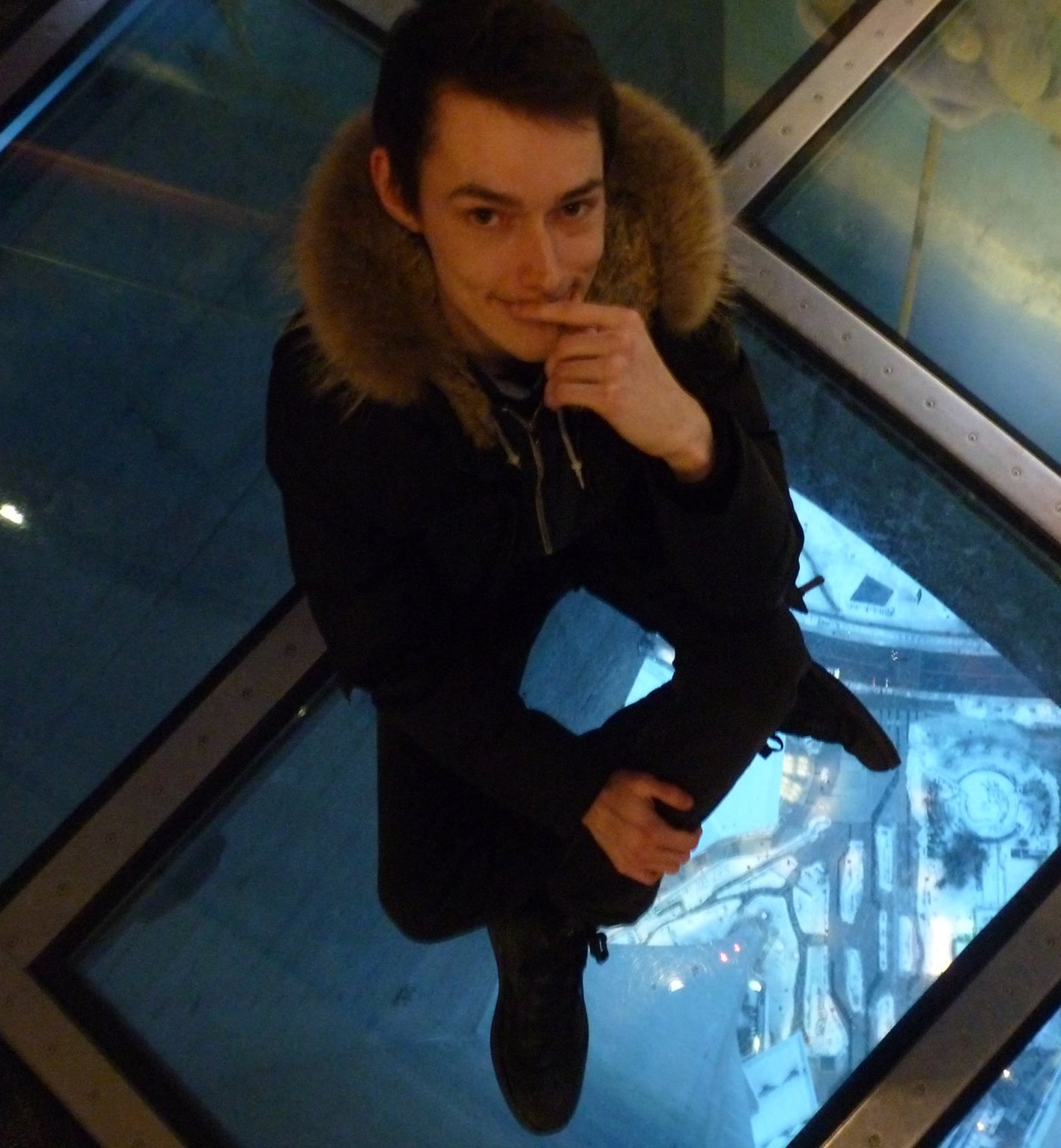 Ingénieur ENSIIE – Promotion 2015
MSc in IT Project Management (Aston University, UK)
Trésorier du BdE 2013 (DecIIbEl)
Président de 2IE4L
Membre de i-TV, LumIIEre, SecuritIIE et LanPartIIE
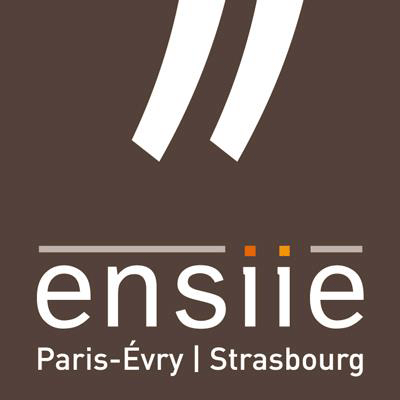 LEWIN Alexandre
“TaMaman”
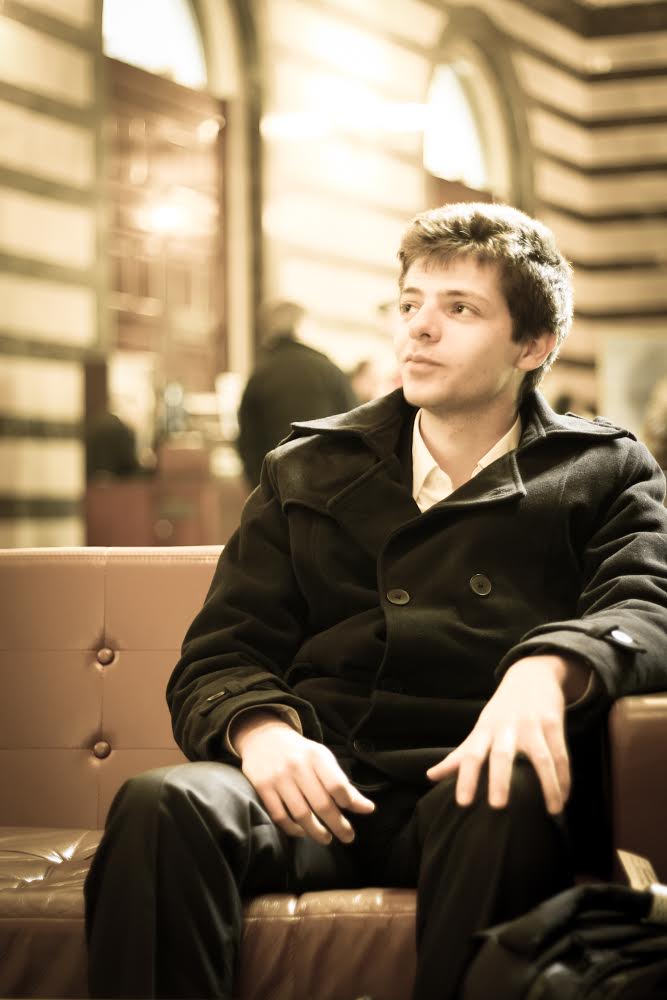 Ingénieur ENSIIE – Promotion 2015
MSc in Advanced Computer Science with specialization in Artificial Intelligence (The University of Manchester)
Licence de Mathématiques
“Vous savez, moi je ne crois pas qu’il y ait de bonne ou de mauvaise citation…”
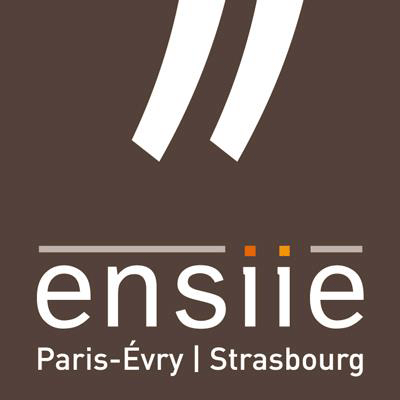 MACHROUH Mounir
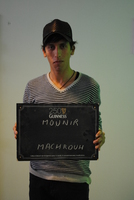 Ingénieur ENSIIE – Promotion 2015
Master GRA (UEVE)
Membre de la JE Dièse
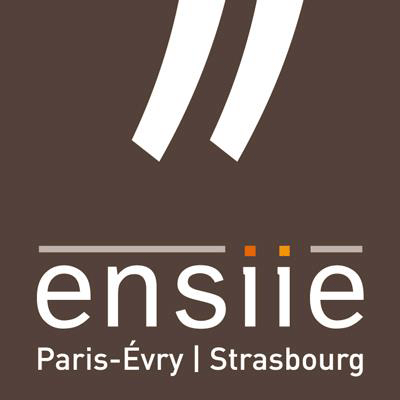 MARILLER Alexandre
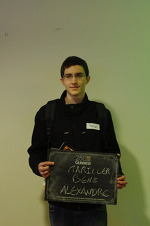 Ingénieur ENSIIE – Promotion 2015
Master TRIED (UVSQ)
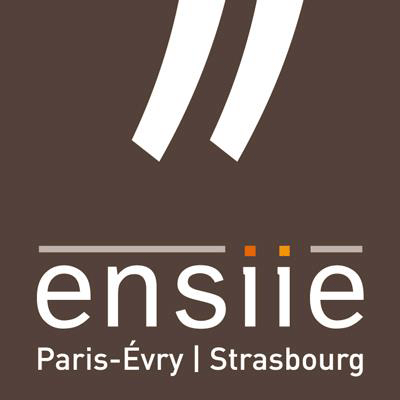 MELLAH Moad
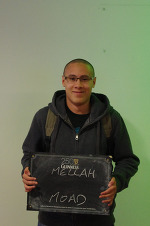 Ingénieur ENSIIE – Promotion 2015
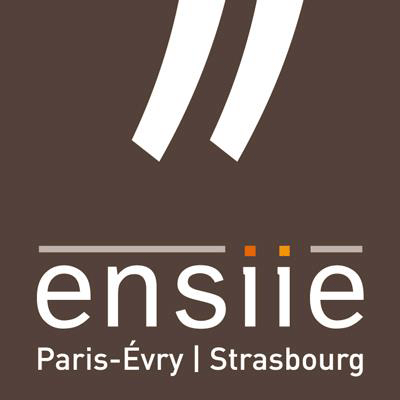 MOUSSI Nesrine
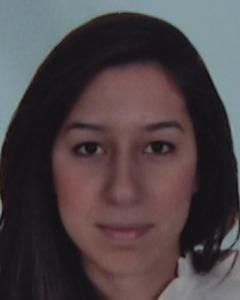 Ingénieur ENSIIE – Promotion 2015
Membre de CuIsInE
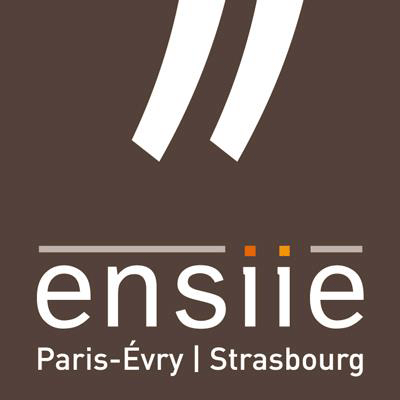 RENARD Cyrille
“Rouky”
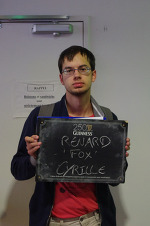 Ingénieur ENSIIE – Promotion 2015
Secrétaire Général de ComDiie (2012)
Membre de Bakaclub, GuIIldE, BD-SF et OrIgamIE
“C’est en trouvant des problèmes qu’on devient ingénieur (ou l’inverse)”
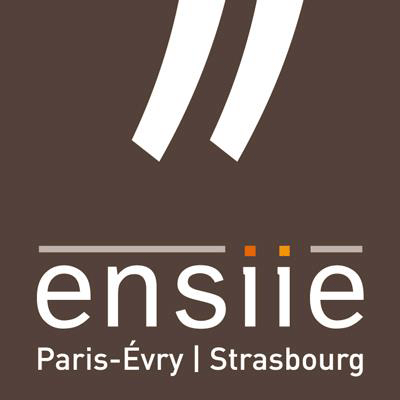 ROUSSEAU Baptiste
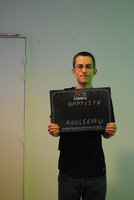 Ingénieur ENSIIE – Promotion 2015
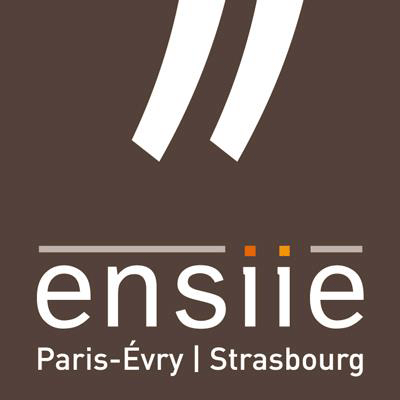 RUNGEN Davina
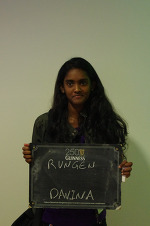 Ingénieur ENSIIE – Promotion 2015
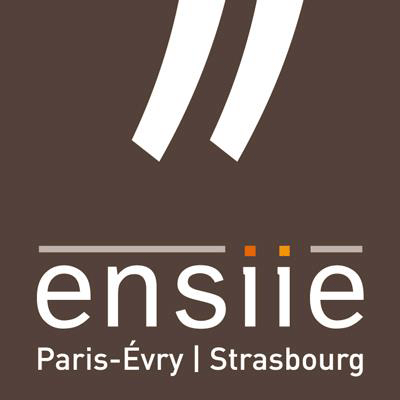 SAADI Walid
“Cher Ami”
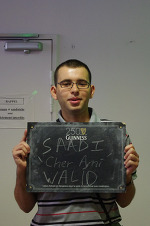 Ingénieur ENSIIE – Promotion 2015
Master M2IF (UEVE)
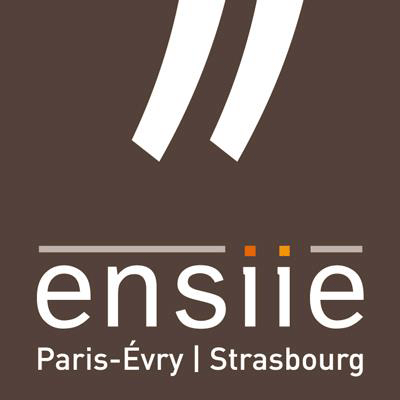 SAJED Anis
“Gami”
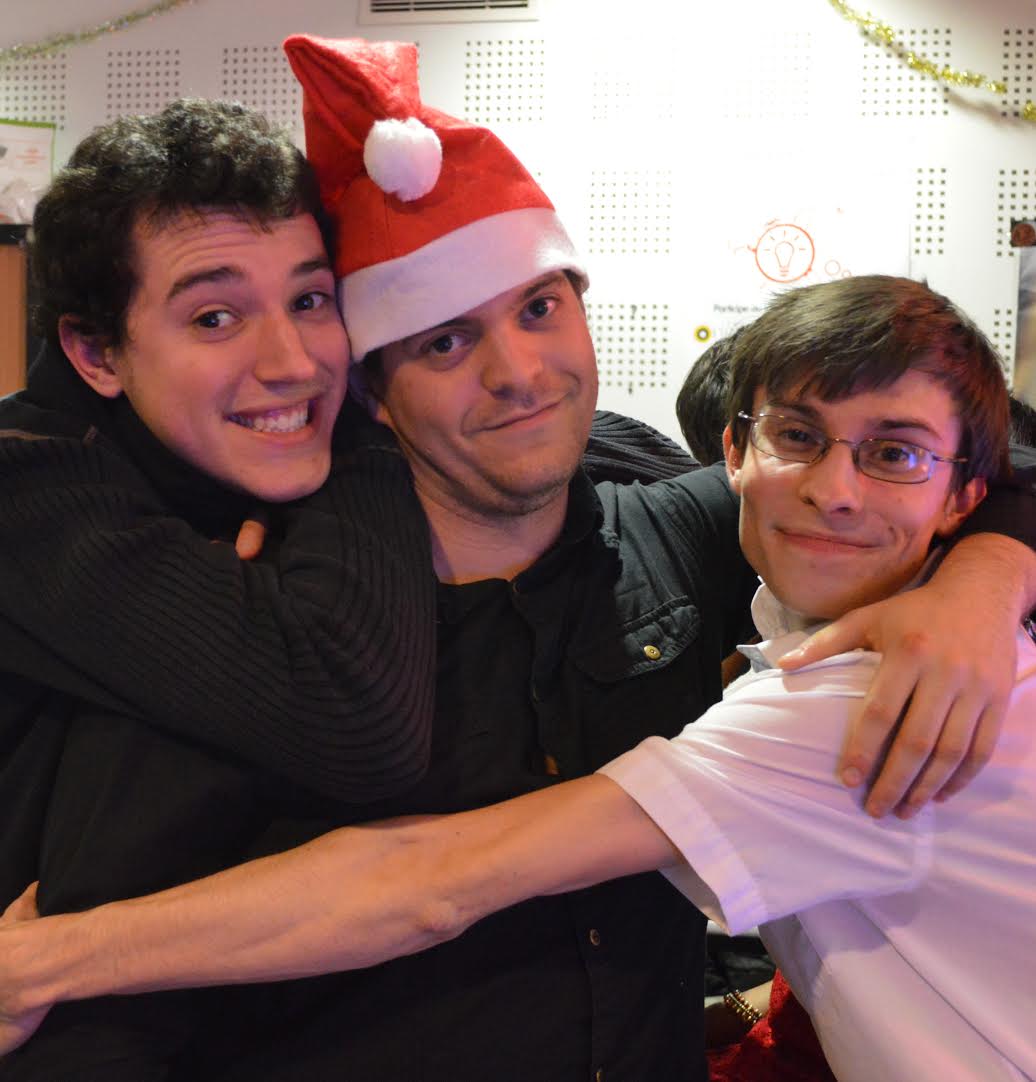 Ingénieur ENSIIE – Promotion 2015
Master COSY (Versailles)
Vice-Président de CuIsInE (2012)
Membre de la JE Dièse, Respo Intervenants
Membre de Le Bar(c) et ResIIE
“Il y a une limite à toute chose,
et il faut toujours la dépasser.”
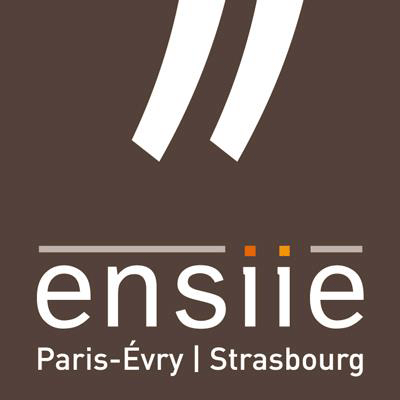 SEOUDI Walid
“Walou”
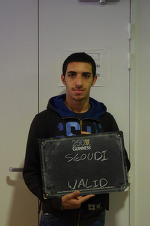 Ingénieur ENSIIE – Promotion 2015
Membre de BORDERLiiNe (Liste BdE 2013)
Membre de LanPartIIE, i-TV, IImagE, SecuritIIE et ASIIE
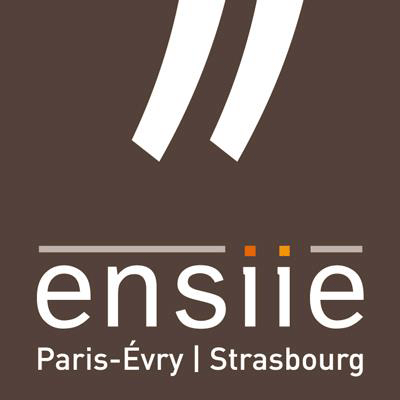 SOUDANI Fadoua
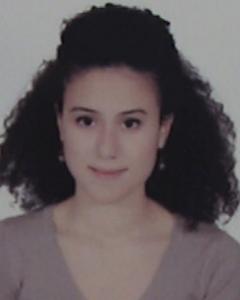 Ingénieur ENSIIE/ ENIT – Promotion 2015
Master M2IF (UEVE)
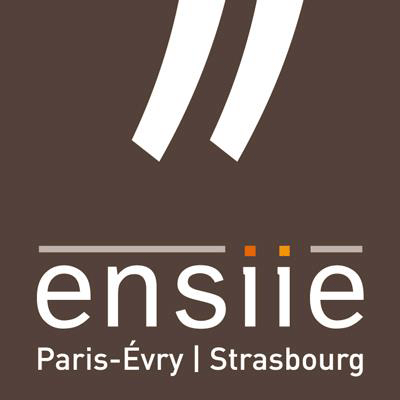 SYLLA Bachir
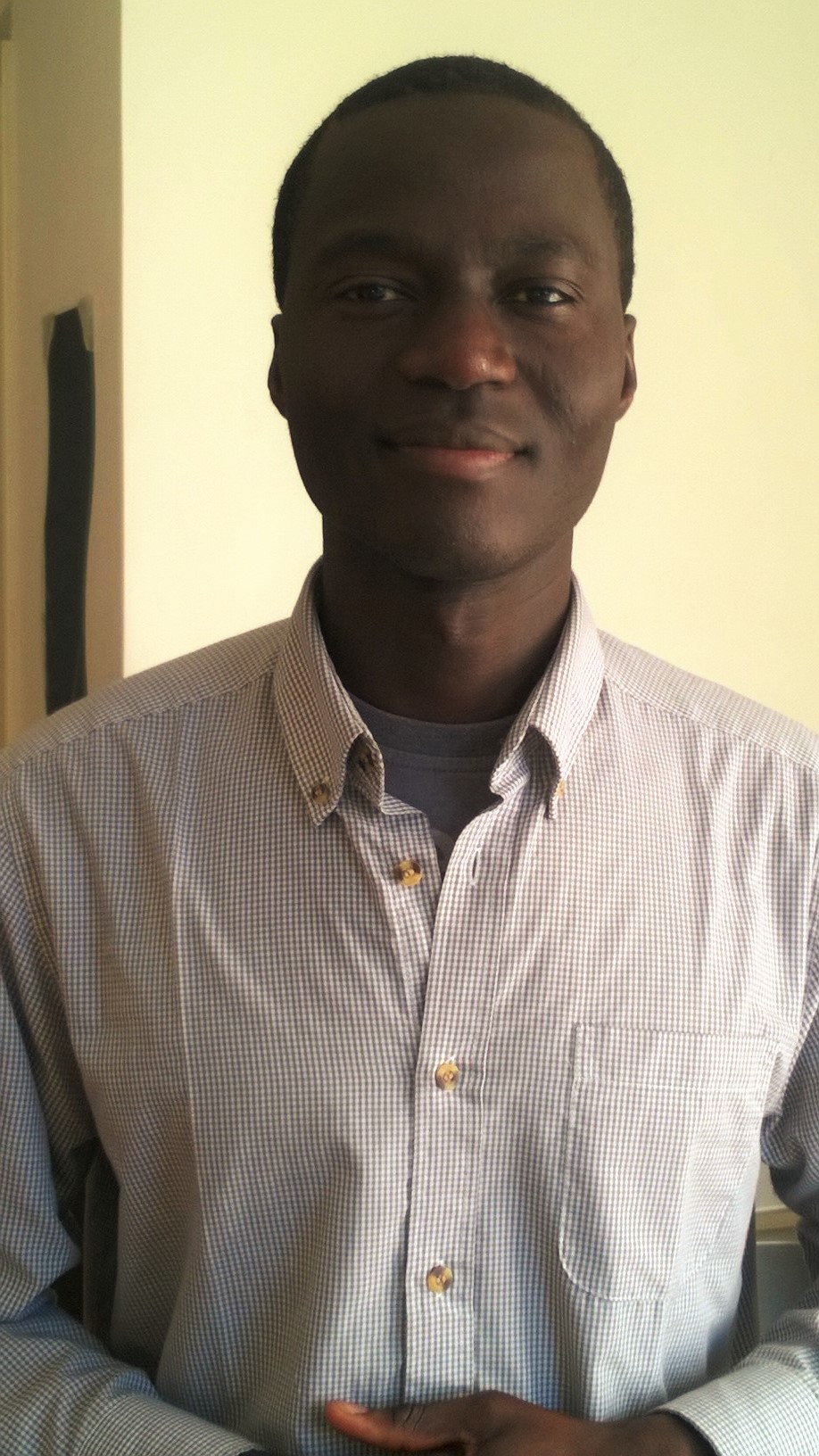 Ingénieur ENSIIE – Promotion 2015
Master COSY (Versailles)
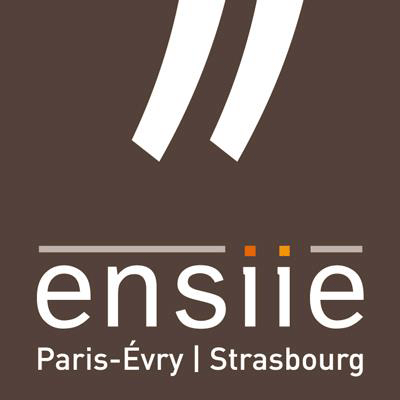 TCHILINGUIRIAN Tristan
“Tails”
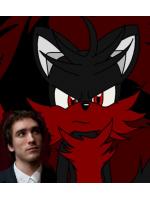 Ingénieur ENSIIE – Promotion 2015
MSc Advanced Computer Science with Specialisation in Data and Knowledge Management (Manchester)
Représentant 1A au CA et 1A/2A/3A au CE
Vice-Président de dIIscordE (Liste BdE 2013)
Vice-Président puis Président du Liien (2012 & 2013)
Président de LumIIEre et BD-SF (2013)
Secrétaire Général de ARISE (2013)
Membre de CuIsInE, ORiGiNe, Forum, AstronomIIE, GuIIldE, IImondE, IIE++
“Grou ! Coucou fillotes ! <3”
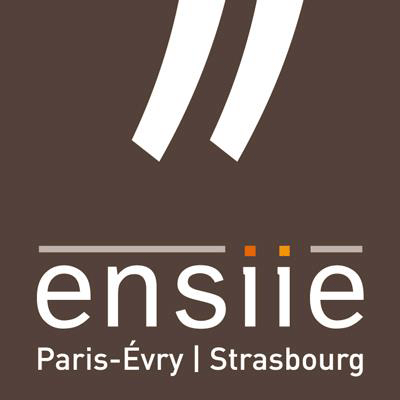 TEKITEK Iman
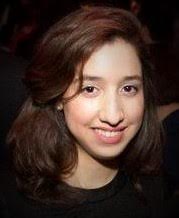 Ingénieur ENSIIE – Promotion 2015
Master GRA (UEVE)
Membre de CuIsInE
Membre de la JE Dièse
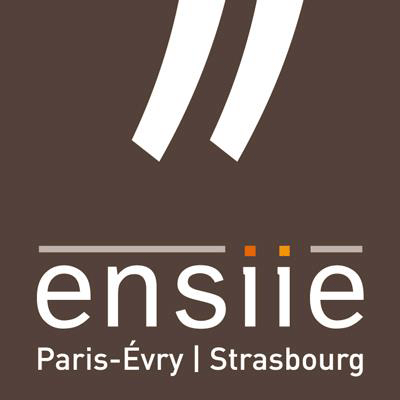 TRAD Mohamed-Amine
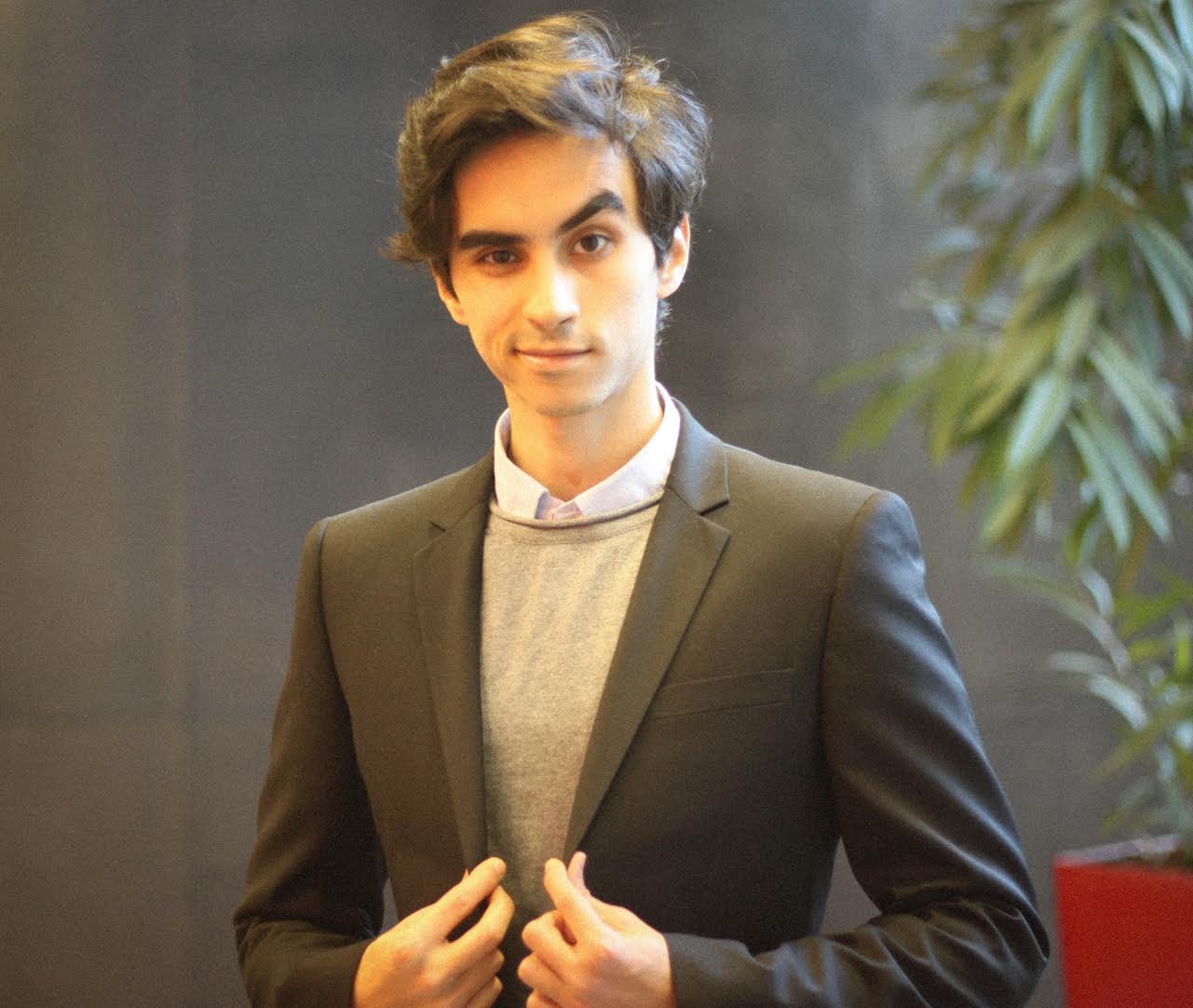 Ingénieur ENSIIE – Promotion 2015
Master GRA (UEVE)
Licence de Mathématiques
Membre de BORDERLiiNe (Liste BdE 2013)
Membre de IImagE, Muzzik
Membre de l’équipe de foot de l’ENSIIE
“It is not a half glass empty, but a half glass full”
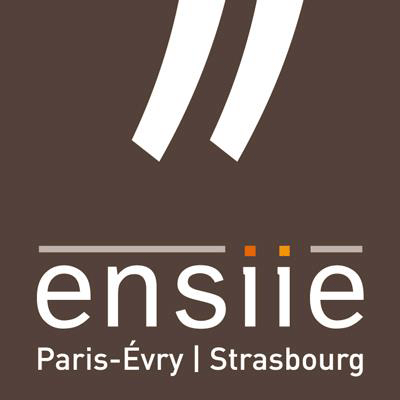 TRAN Benoît
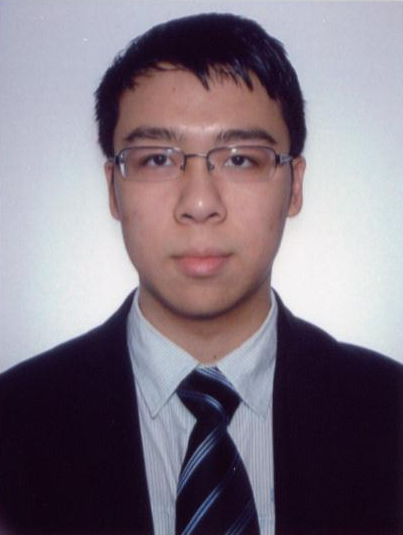 Ingénieur ENSIIE – Promotion 2015
Master SEMS (CNAM)
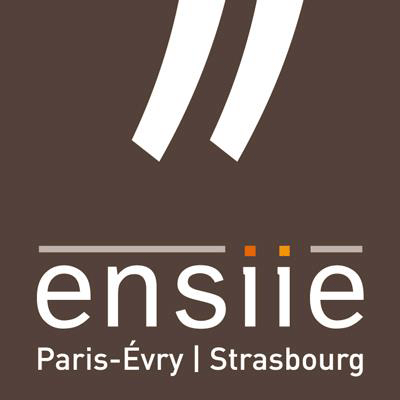 VAUTIER Yannick
“Kranchy”
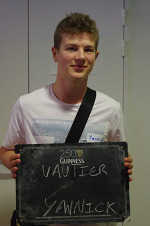 Ingénieur ENSIIE – Promotion 2015
Membre de GuIIldE
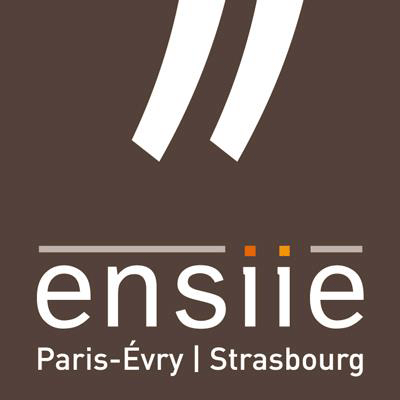 VILAIN Rodolphe
“Rody”
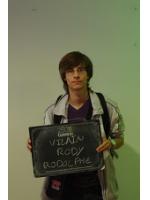 Ingénieur ENSIIE – Promotion 2015
Master MPRO
Président de la JE Dièse (2014)
Secrétaire Général de la JI Dièse (2013)
Président de ResIIE (2013)
Trésorier de Forum (2013)
Membre de Liien, RealitIIE et GuIIldE
“Merci pour tout ce que tu m’as appris”
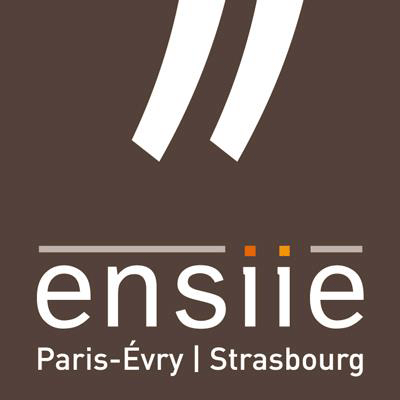 VIRMONT Guillaume
“Miko”
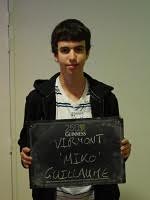 Ingénieur ENSIIE – Promotion 2015
MSc Advanced Computer Science (Manchester)
Trésorier de ARISE (2013)
Secrétaire Général de AstronomIIE (2013)
Membre de Forum, SecuritIIE et 2ie4L
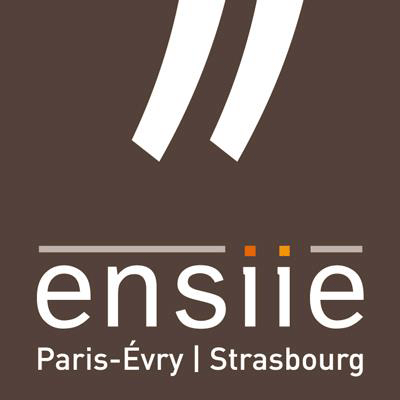 XAVIER Stéphane
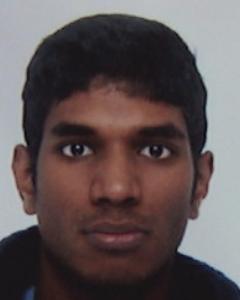 Ingénieur ENSIIE – Promotion 2015
Master M2IF (UEVE)
Master Degree in Quantitative Finance (Bologne)
Membre de GalaxIIE et IImondE
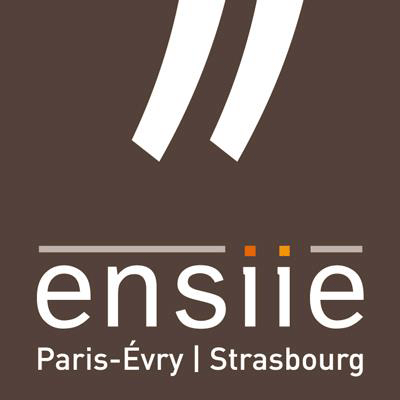 ZANDECKI Matthieu
“Zandeck”
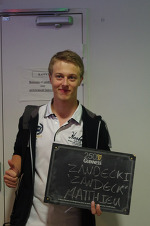 Ingénieur ENSIIE – Promotion 2015
Trésorier de LanPartIIE (2013)
Membre de i-TV, CuIsInE, AperItIfE et SecuritIIE
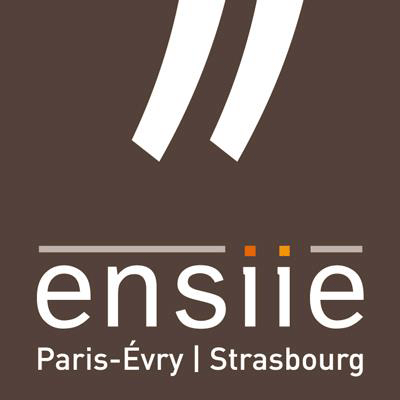